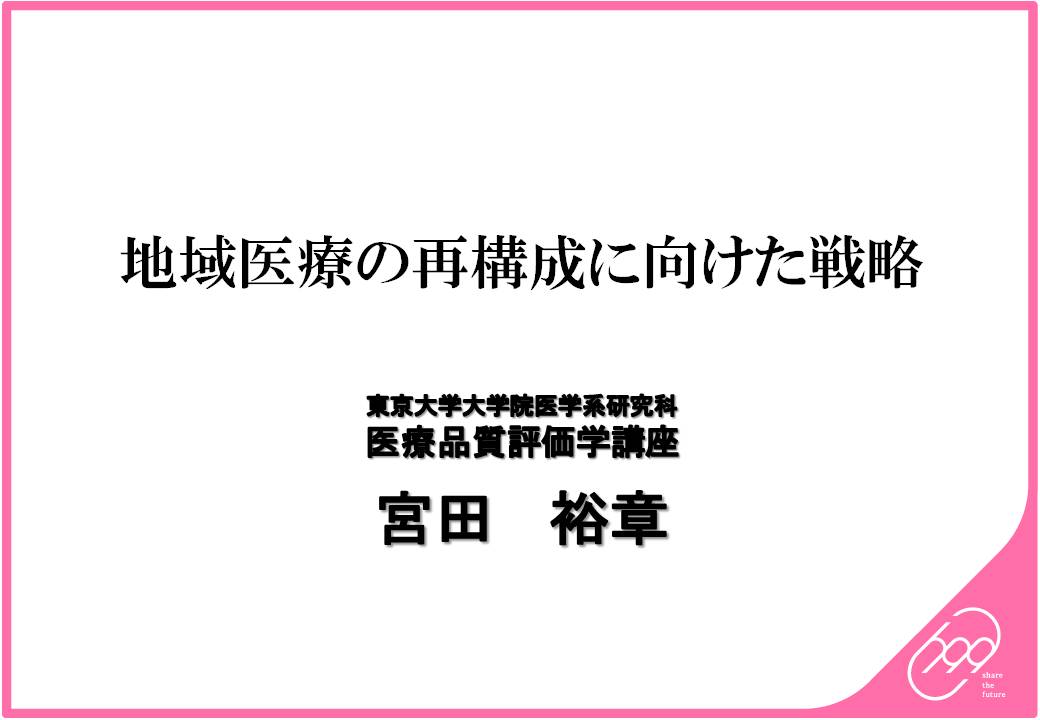 資料２
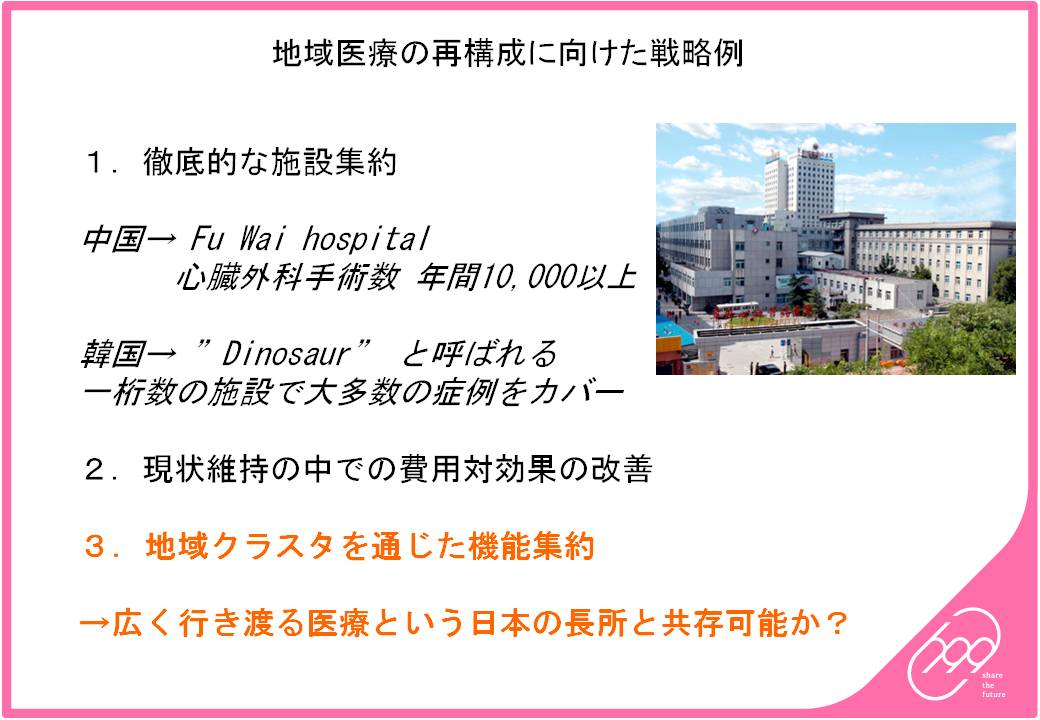 １
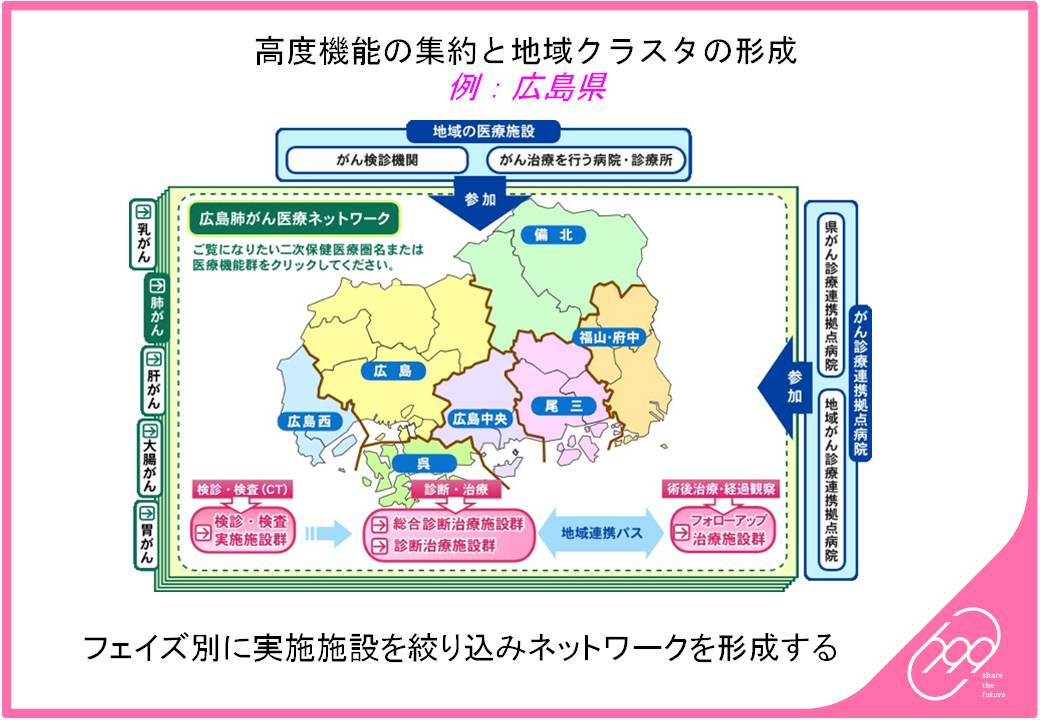 ２
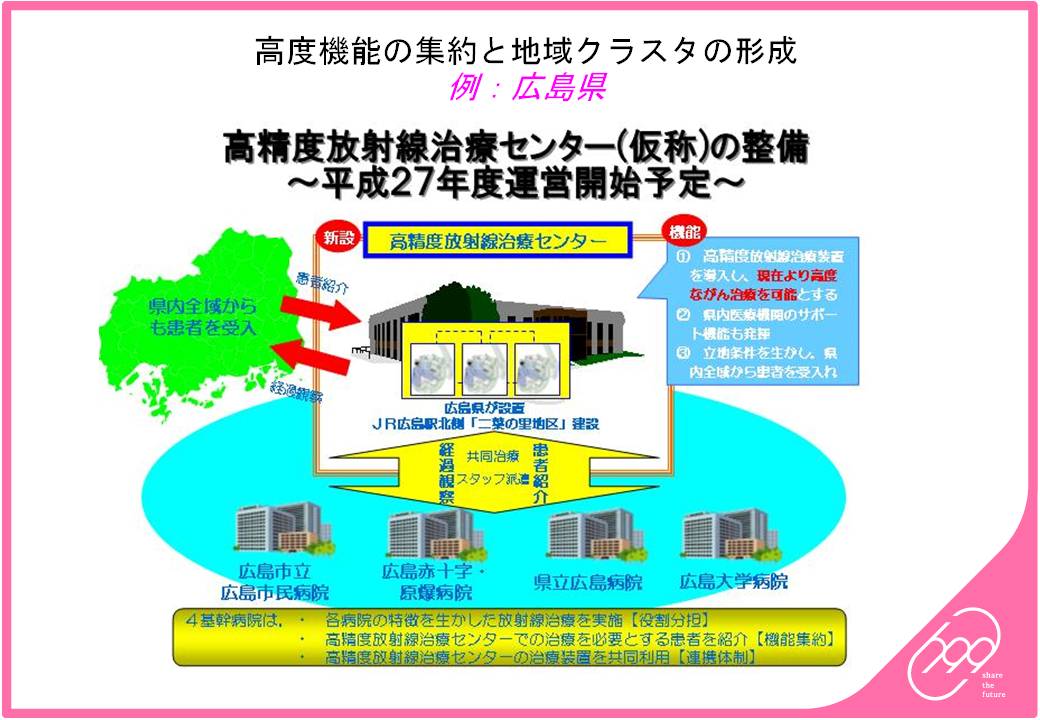 ３
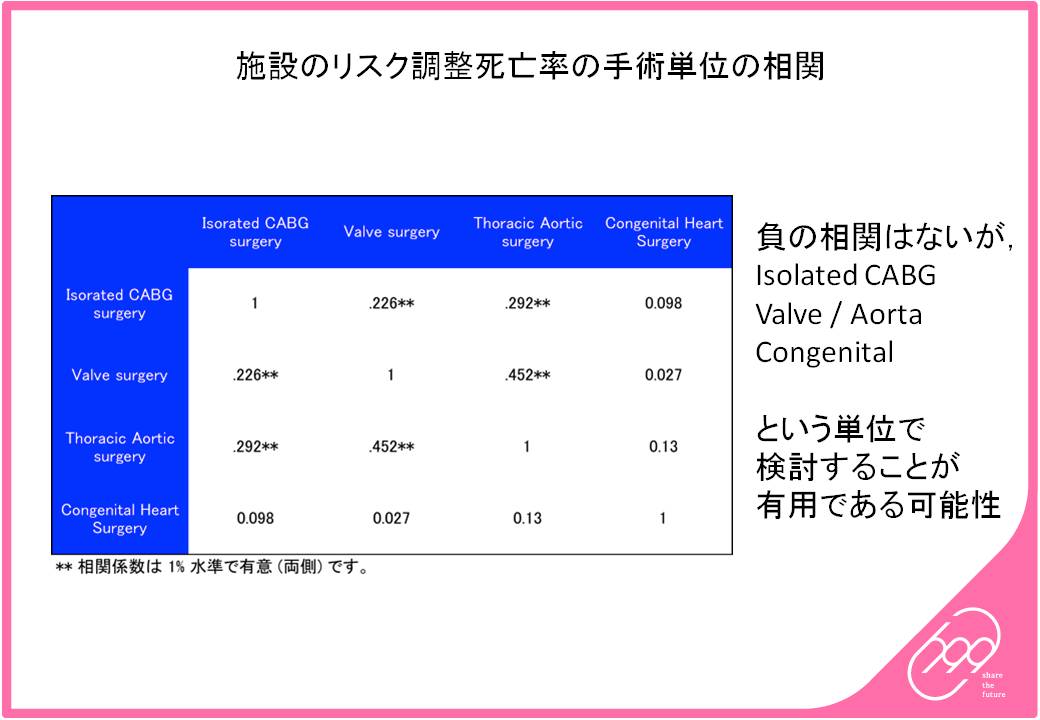 ４
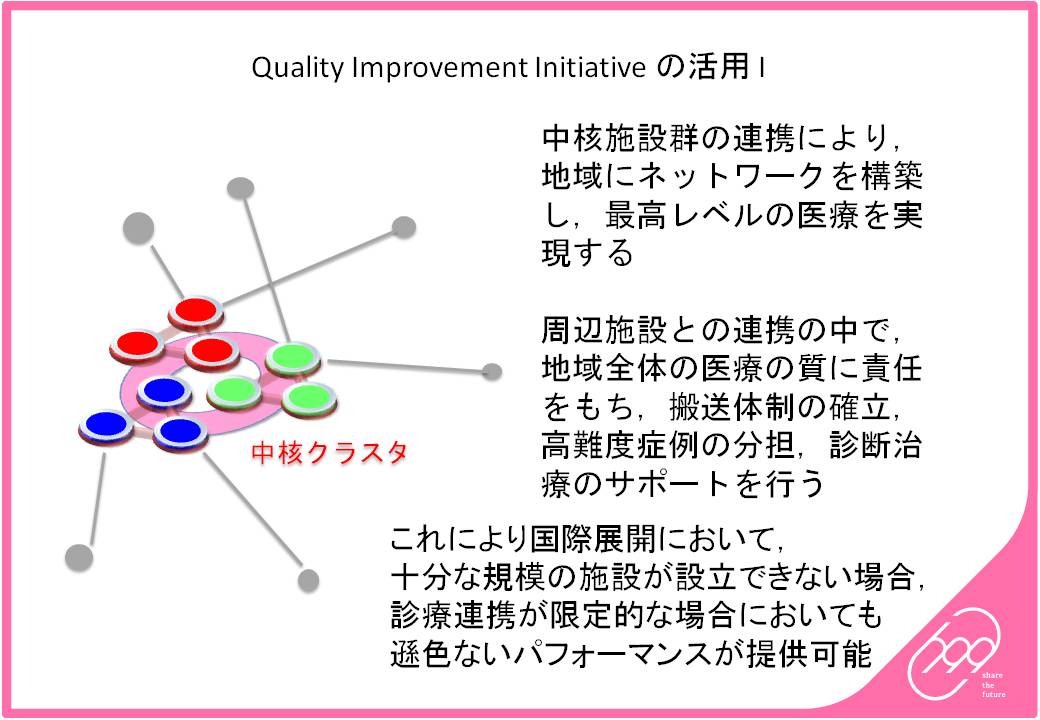 ５
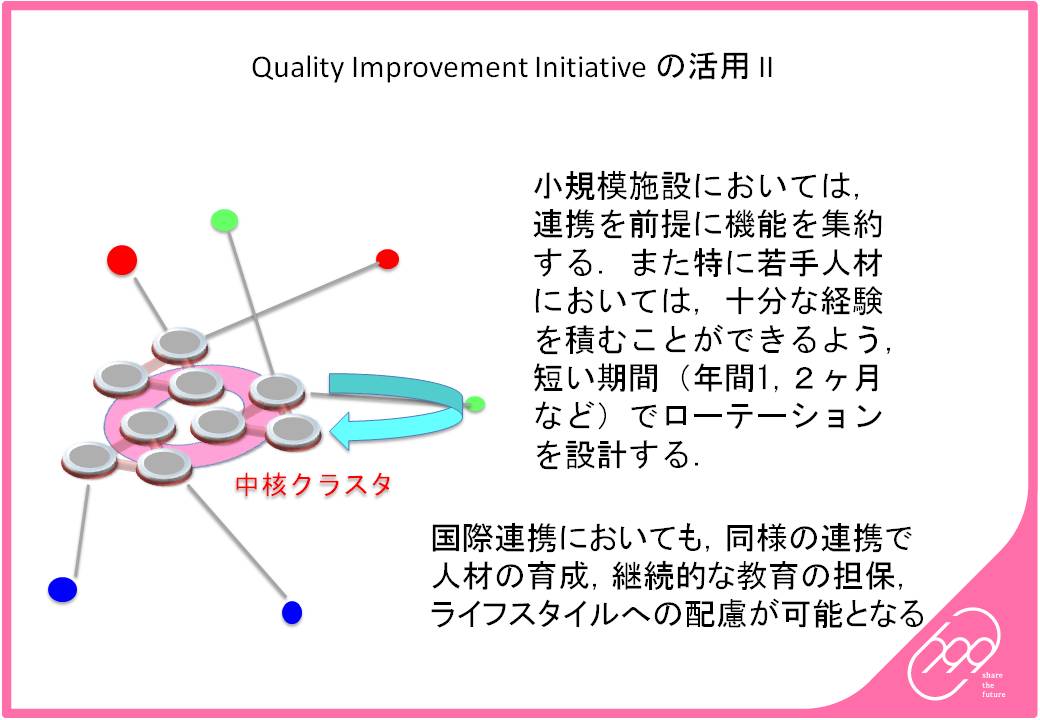 ６
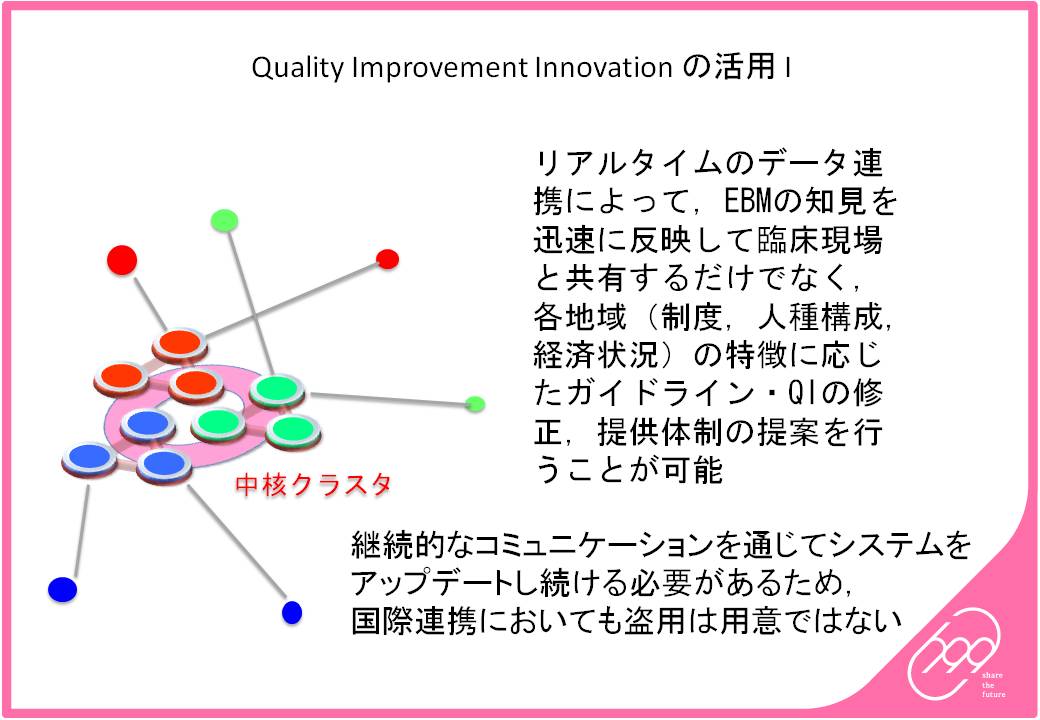 ７
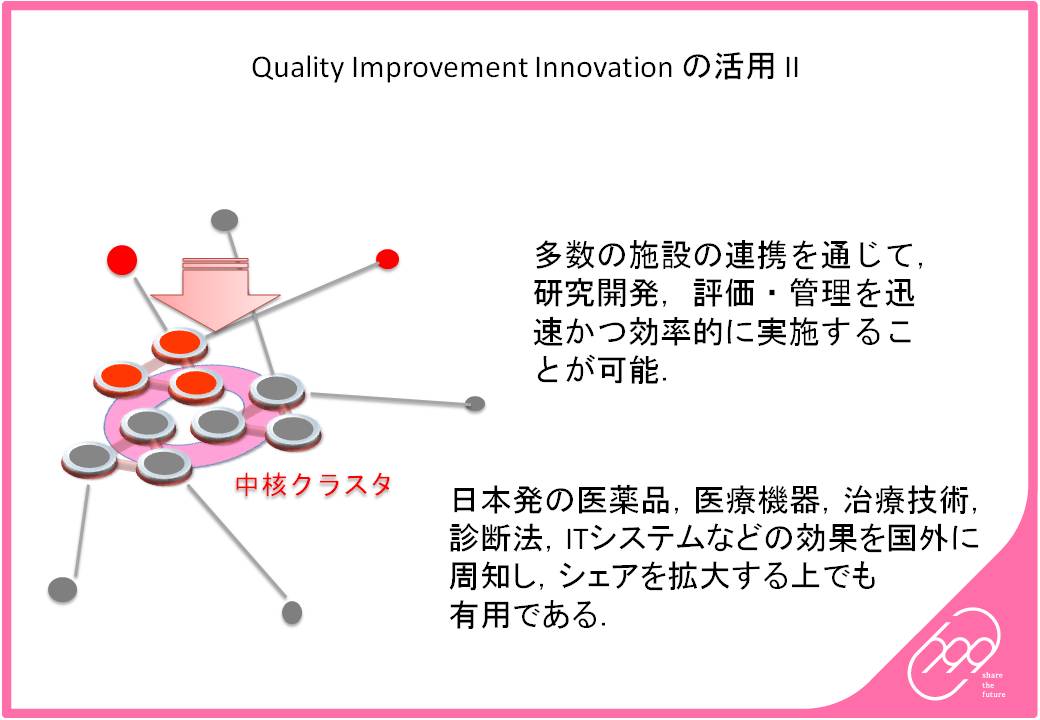 ８
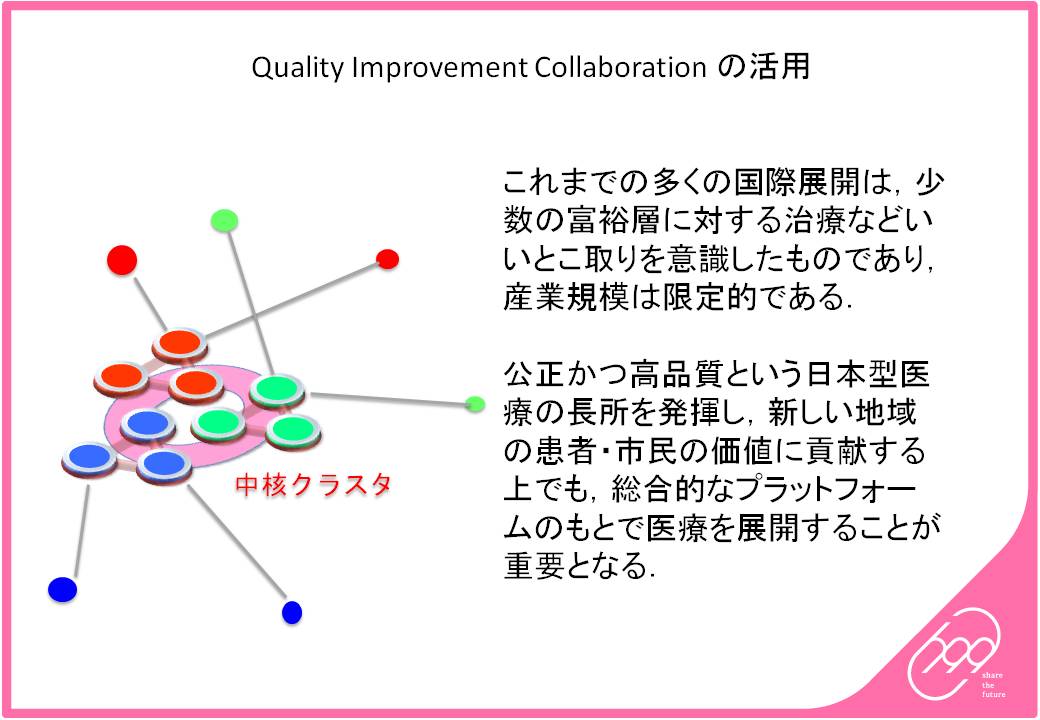 ９
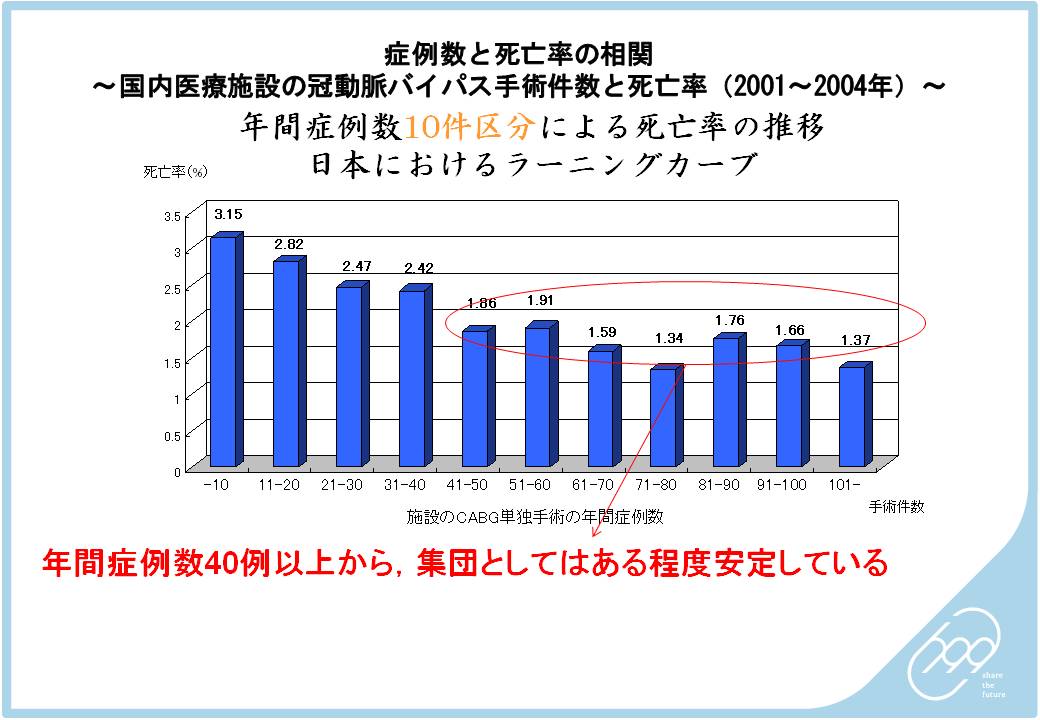 １０
消化器外科手術データ2011-2012　概要
１１
消化器外科手術データ2011-2012
Volume-outcome分析
消化器外科2011年リスクモデルにより重症度を調整した分析．
重症度補正合併症分析や，階層モデルの考慮など，更なる分析が必要
１２
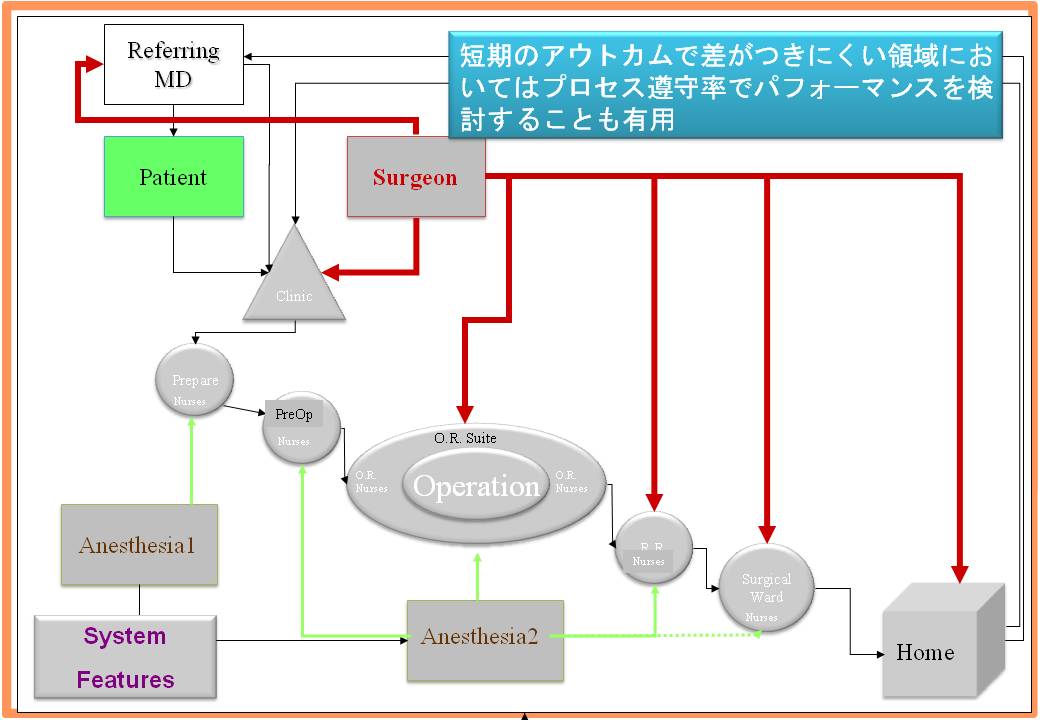 １３
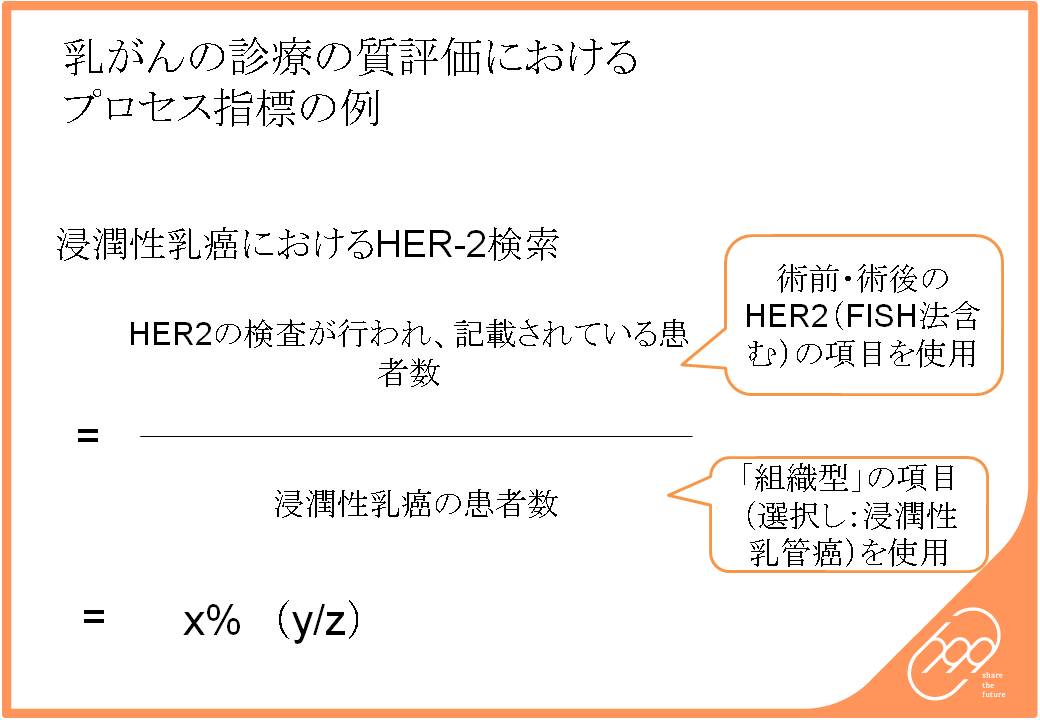 １４
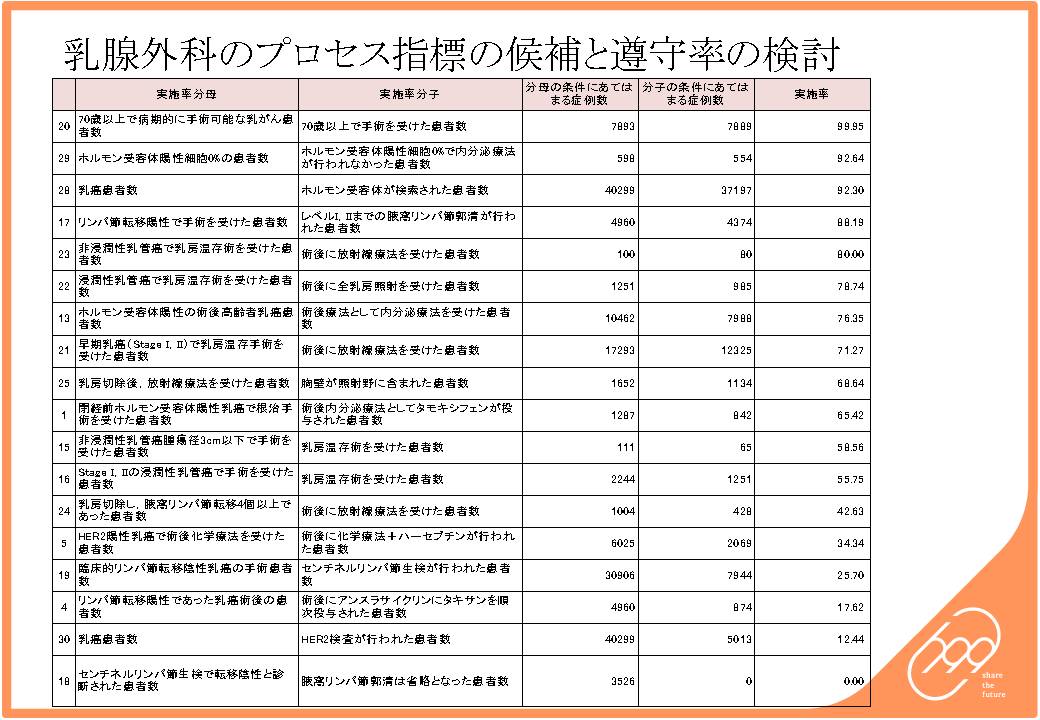 １５
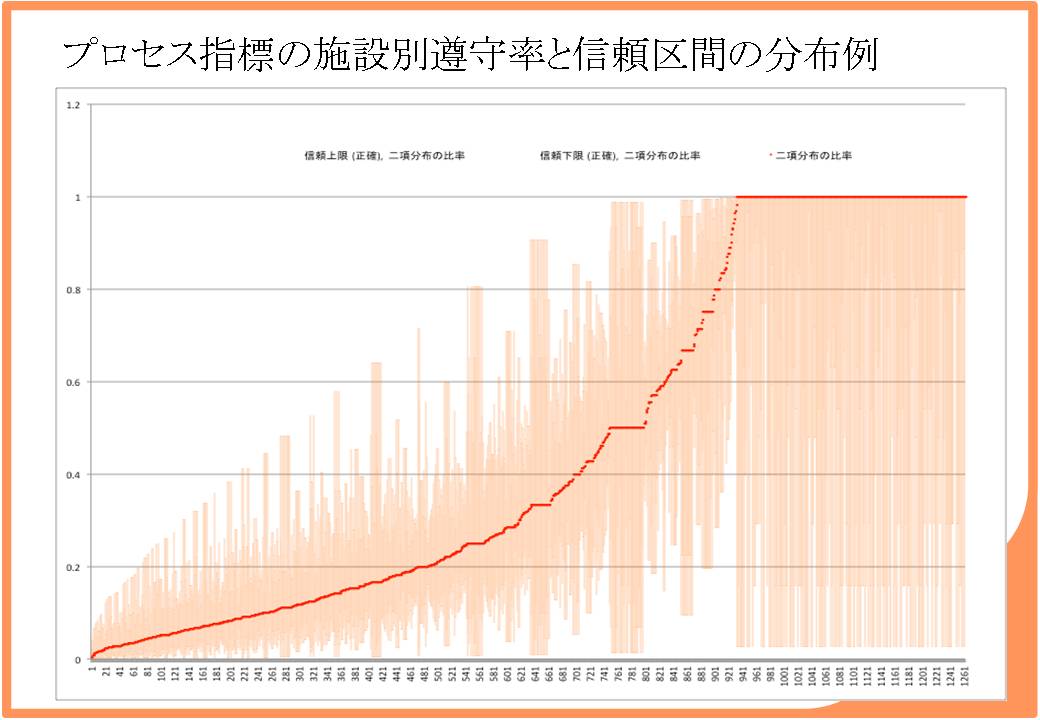 １６
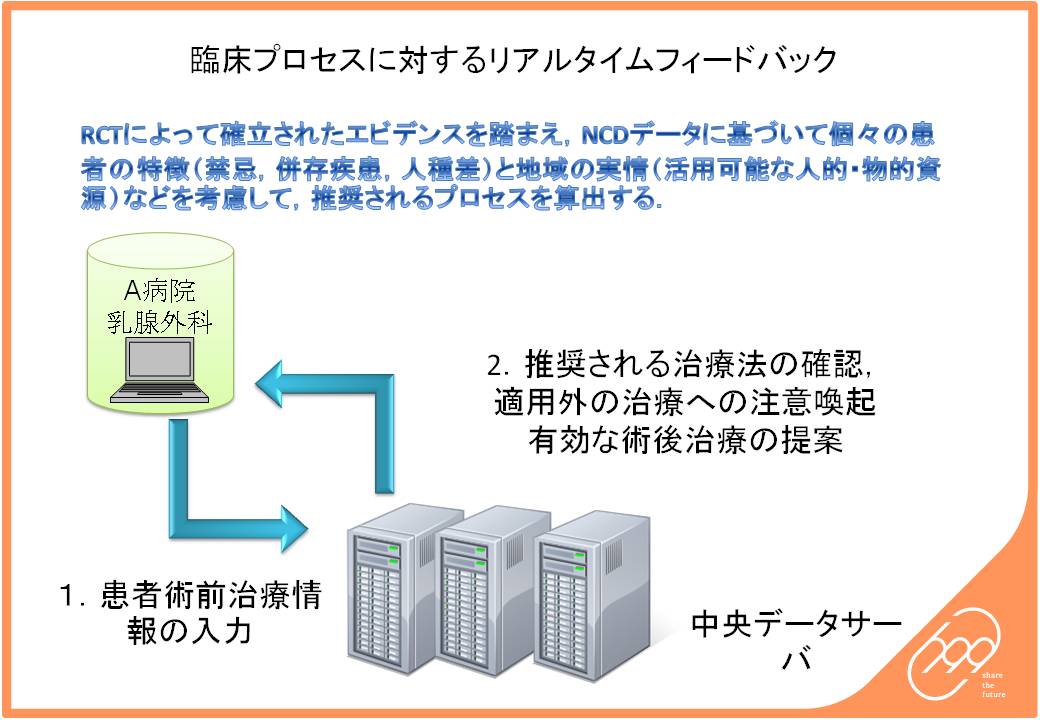 １７
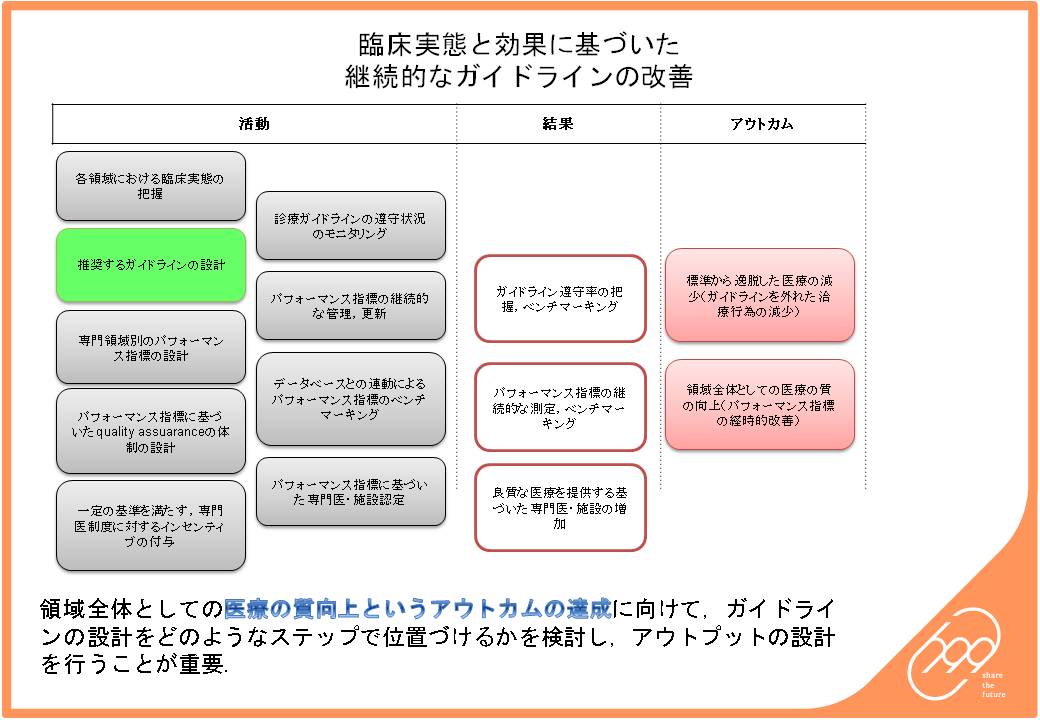 １８
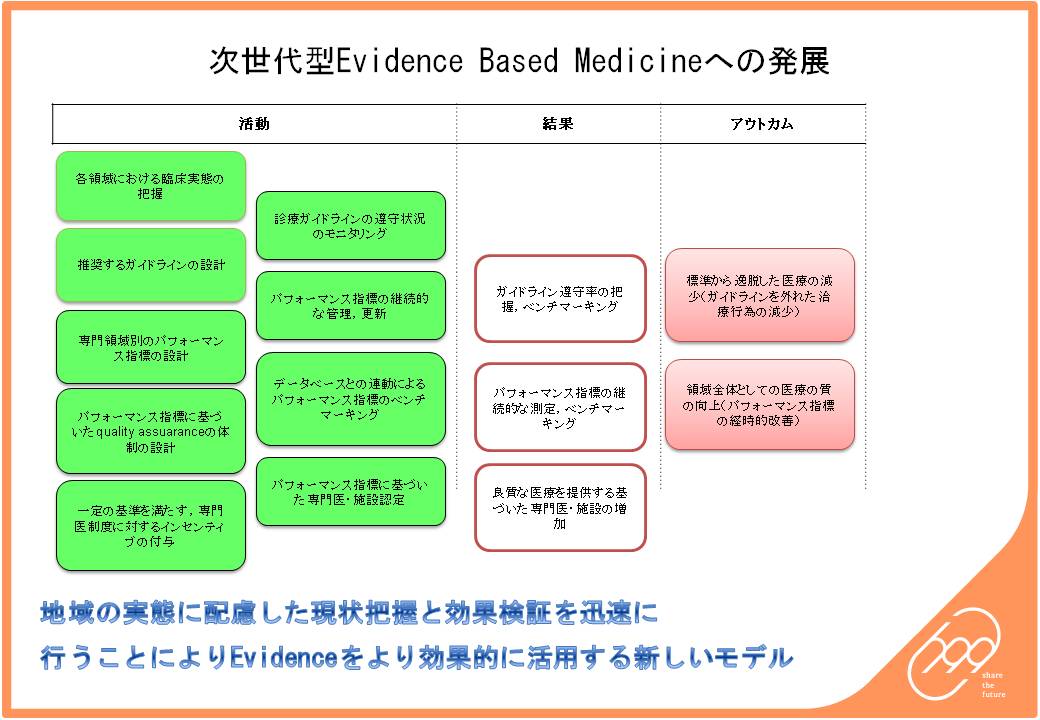 １９